Personality Disorders
Chapter 24
Personality
Enduring pattern of behavior (conscious and unconscious) that reflects a means of adapting to the environment and it’s cultural, ethnic, and community standards
2
Traits of a Healthy Personality
3
Common Characteristics of Personality Disorders (PDs)
4
Epidemiology and Comorbidity
5
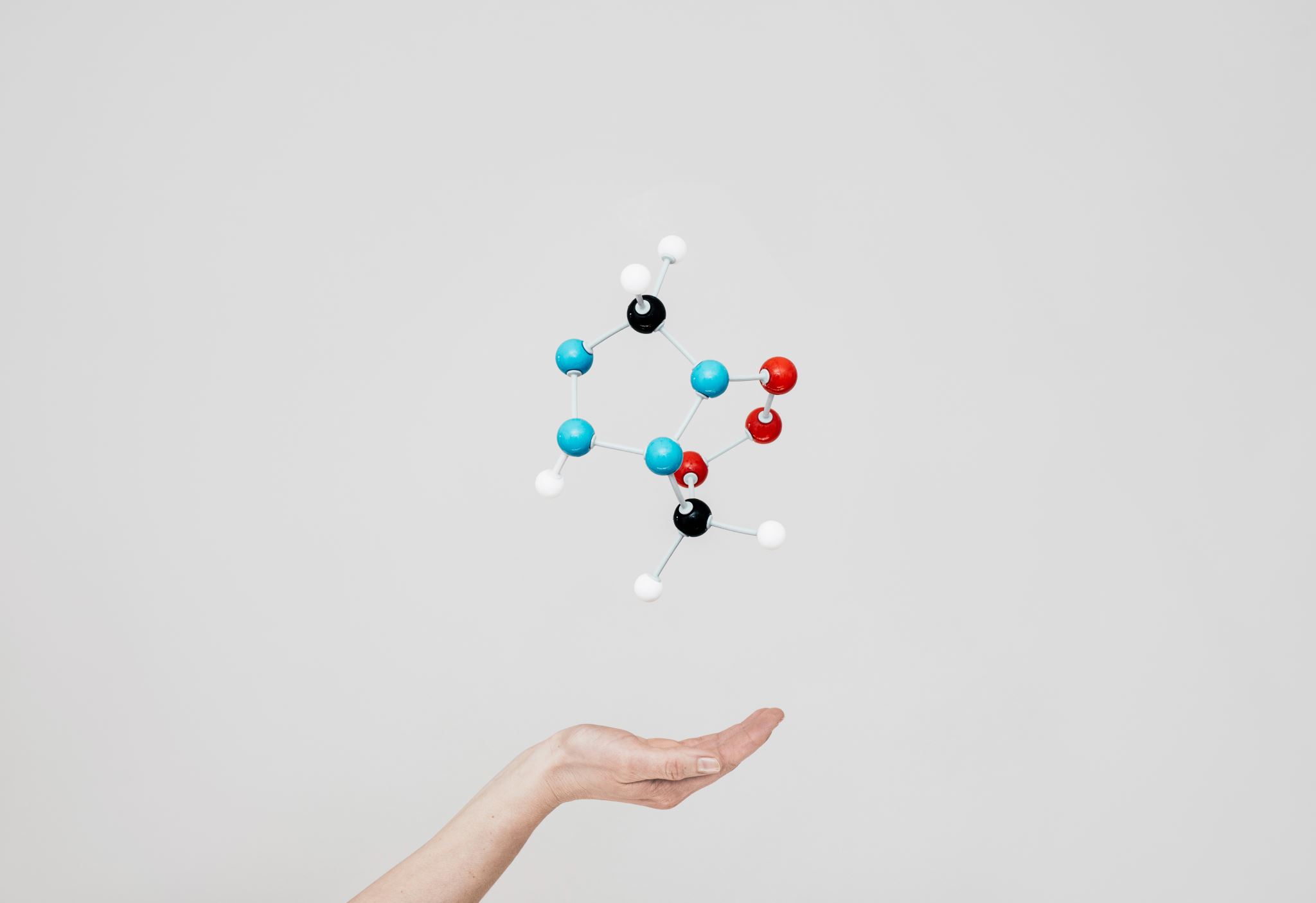 Etiology
Biological factors
Genetic
Neurobiological 
Diathesis-stress model
Genetic and biologic vulnerability  (traits & temperament)
Stress – physical, social, psychological , environmental
6
Personality Disorders
Assessment of PDs
Minnesota Multiphasic Personality Inventory (MMPI) to evaluate personality
Patient history
Medical history
Past physical, sexual, or emotional abuse
Risk of self- or other-directed harm
8
Potential Nursing Diagnoses
9
Cluster A: Odd or EccentricParanoid Personality Disorder
Pervasive distrust and suspiciousness of others such that their motives are interpreted as malevolent indicated by 4 or more:
Suspects, w/o sufficient basis, that others are exploiting, harming or deceiving self
Preoccupied with unjustified doubts about loyalty or trustworthiness of others
Reluctant to confide in others  due to fear it will be used against them
Reads hidden demeaning or threatening meanings into benign remarks or events
Bears grudges 
Quick to react angrily or counterattack
Recurrent suspicions regarding fidelity of partner
10
Cluster A:  Odd or EccentricSchizoid PD
Detachment form social relationships and restricted range of expression in interpersonal settings indicated by 4 or more:
Neither desires nor enjoys close relationships, including family
Almost always chooses solitary activities 
Has little if any interest in sex
Takes pleasure in few if any activities
Lacks close friends/confidants other than 1st degree relative
Appears indifferent to praise/criticism
Shows emotional coldness, detachment, or flat affect
11
Cluster A: Odd or EccentricSchizotypal
Interpersonal deficits marked by acute discomfort with and reduced capacity for close relationships 
Cognitive or perceptual distortions and eccentricities of behavior indicated by 5 or more:
Ideas of reference
Odd beliefs, magical thinking
Unusual perceptions
Odd thinking and speech
Suspiciousness, paranoia
Inappropriate or constricted affect
Odd behavior or appearance
Excessive social anxiety that does not diminish with familiarity
Lack of close friends/confidants other that 1st degree relative
12
Interventions:  Cluster A
13
Cluster B: Dramatic, Emotional, ErraticAntisocial PD
Disregard for and violation of the rights of others occurring since age 15 indicated by 3 or more:
Repeatedly performing acts that are grounds for arrest
Deceitfulness: lying, using aliases, or conning
Impulsivity or failure to plan ahead
Irritability and aggressiveness: repeated fighting or assaults
Reckless disregard for safety of others
Inability to sustain consistent work or financial responsibility
Lacks remorse, empathy
14
Cluster B: Dramatic, Emotional, Erratic Borderline PD
Instability of interpersonal relationships, self-image, and affects, and marked impulsivity indicated by 5 or more:
Frantic efforts to avoid abandonment
Unstable and intense personal relationships
Unstable self-image or sense of self
Impulsivity: spending, sex, substance abuse, binge eating, reckless driving
Recurrent suicidal behavior/ideation or self-mutilation
Emotional lability
Chronic feelings of emptiness
Transient stress-related paranoia or dissociative sx
15
Case Study
Jim and Mercedes begin marriage counseling together in hopes, Mercedes says, of saving their marriage.
     The therapist quickly notices that Jim seems to think a lot of himself, while putting Meredith down. When she expresses hurt, he either laughs or manipulates her into feeling guilty or backing down.
     The therapist also notices that Jim frequently boasts about how successful he is, as if he needs the therapist to know and admire this about him.
Case Study
As Jim and Meredith’s marriage therapist continues to work with them, she quickly discerns that Jim is not interested in changing his attitude or behaviors toward his wife.
     Although Meredith, like Jim, is financially successful, Jim manages all their finances and Meredith feels he exploits her income for his own advantage.
     Jim is hypersensitive to criticism and feels that “as the smarter male partner” he is entitled to a greater share of control over their funds.
Cluster B: Dramatic, Emotional, Erratic Narcissistic PD
Grandiosity (in fantasy and behavior), need for admiration, and lack of empathy indicated by 5 or more:
Exaggerates achievements/talents, expects to be recognized as superior w/o warrant
Preoccupied with fantasies of unlimited success, power, brilliance, beauty, or ideal love
Believes he/she is special and unique and can only be understood by, or associate with , special or high-status people/institutions
Requires excessive admiration
Sense of entitlement: automatic compliance, special favors
Exploitative: takes advantage of others for own gain
Lacks empathy
Envious of others and believes others are envious of self
Shows arrogant, haughty behaviors/attitudes
18
Cluster B: Dramatic, Emotional, Erratic  Histrionic PD
Excessive emotionality and attention seeking as indicated by 5:
Uncomfortable in situations in which self is not the center of attention
Interaction with others is often inappropriate: seductive, sexual, provocative
Rapidly shifting and shallow emotions
Use of physical appearance to draw attention
Style of speech excessively impressionistic and lacking in detail
Theatrical, exaggerated and dramatic
Easily influenced by others or circumstances
Considers relationships to be more intimate than they actually are
19
Borderline
Set clear, realistic goals
Be aware of manipulative behavior 
Clear and consistent boundaries/limits
For behavioral problems, calmly review treatment plan
Avoid rescuing or rejecting
Assess for SI, self-mutilation, esp. in stress
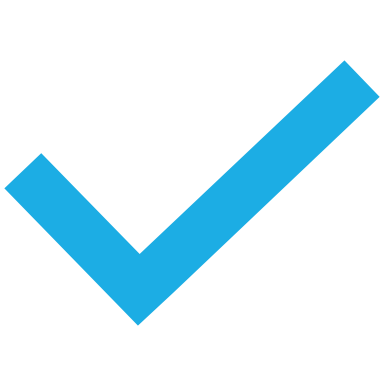 Cluster B:  Interventions
20
Antisocial
Set clear and realistic limits on behavior
Be aware of manipulation
Especially guard against guilt
Ensure all limits adhered to by staff
Carefully document manipulation or aggression
Provide clear boundaries and consequences
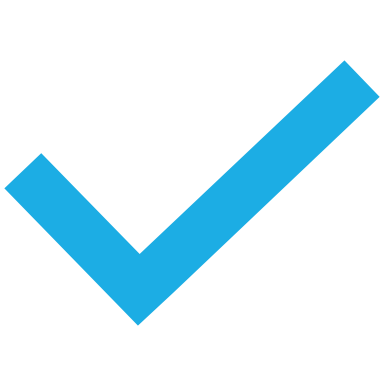 Cluster B:  Interventions
21
Narcissistic
Remain neutral
Avoid power struggles, defensiveness
Convey unassuming self-confidence
Role model empathy
Histrionic
Understand seductive behavior is a response to distress
Keep communication and interactions professional
Encourage and model appropriate communication/language
Teach and role model assertiveness
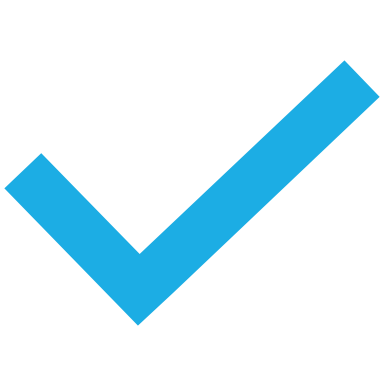 Cluster B:  Interventions
22
Case Study
Jim is diagnosed with narcissistic personality disorder. Given what you know about the characteristics of this disorder, what intervention strategies would you predict to be most helpful in working with Jim?
Cluster C:  Anxious or FearfulAvoidant PD
Feelings of inadequacy and hypersensitivity to negative evaluation indicated by 4 or more:
Avoids occupations with significant interpersonal contact d/t fear of criticism
Unwilling to get involved with people unless certain of being liked
Shows restraint within intimate relationships d/t fear of shame or ridicule
Preoccupied with criticism or social rejection
Inhibited in new situations d/t feeling inadequate
Views self as socially inept, personal unappealing, or inferior
Unusually reluctant to take risks or try new things d/t fear of embarrassment
24
Cluster C:  Anxious or FearfulDependent PD
Excessive need to be taken care of that leads to submissive and clinging behavior and fear of separation as indicated by 5:
Indecisive, needs excessive advice/reassurance
Needs others to assume responsible roles
Difficulty expressing disagreement 
Difficulty initiating projects or doing things on own
May volunteer for unpleasant things to obtain nurturance/support
Feels uncomfortable/helpless when alone
Urgently seeks another relationship when one ends
Unrealistically preoccupied with fear of taking care of self
25
Cluster C: Anxious or FearfulObsessive-Compulsive PD
Preoccupation with orderliness, perfectionism, and mental and interpersonal control, at the expense of flexibility, openness, and efficiency indicted by 4 or more:
Preoccupied w/details, rules, lists, order, organization, schedules – major point of activity is lost
Perfectionism interferes w/task completion
Excessively devoted to work/productivity –excluding leisure activity
Overconscientious, scrupulous, inflexible in morality, ethics, or values
Unable to discard worn-out, worthless objects
Reluctant to delegate tasks
Hoards money
Shows rigidity and stubbornness
26
Dependent
Identify and help address stressors
Try to satisfy patient needs while setting limits that do not evoke punitive feelings
Be aware of strong countertransference due to patient clinginess
Seek supervision if above develops
Teach and role-model assertiveness
Cluster C: Interventions
27
Cluster C:  Interventions
Avoidant
Use a friendly, accepting, reassuring approach
Be aware that being pushed into social situations can cause severe anxiety
Acceptance of patient’s fears
Assertiveness training
Obsessive-Compulsive
Guard against power struggles
Being in control is a high need for these patients
Intellectualization, rationalization, and reaction formation are the most common defense mechanisms
28
Discussion
A patient admitted to your unit has a personality disorder. What are some important areas to assess?
Interventions:  Limit Setting
30
Interventions:  Impulsive Behavior
31
Interventions:  Aggressive Behavior
32
Interventions:  Manipulative Behavior
33
Case Study
Sydney, 27, is dropped near an emergency department—literally dropped. Two of her roommates force her bodily from their car and drop two large plastic garbage bags on the grass. Sydney, who is very unkempt, stands shrieking, and an EMT standing near the outside entrance, takes a few running steps to stop the car as it backs out.      “What’s happening here?” he says. 
     “Sorry,” says one of the women, “but we just can’t take it anymore. She’s uncontrollable, and we’re both afraid of her. She needs help.”
Case Study
Sydney is brought into the ED, sobbing and shrieking the entire time.      She has evidence of  “cutting” up and down her arms, and she shouts curses at each female nurse and refuses to cooperate saying that she is tired of everyone trying to tell her what to do. She calms down a little when a male nurse approaches.     When asked why that helps, she says, “Women are jerks. Never trust other women. They’re all mean!”
Audience Response Question
Sydney is admitted to the psych unit for evaluation. Which behaviors would be consistent with a diagnosis of borderline personality disorder?
Splitting
Inflexible standards
Lack of empathy
Absence of remorse
A and B
Basic Level Interventions
Milieu therapy
Psychobiological interventions
May include any class of psychotropic medication
Case management
Advanced Practice Interventions
Dialectical behavioral therapy (DBT)
Cognitive Behavioral Therapy (CBT)
Group therapy
Interventions
37
Audience Response Question
Which behavior indicates that Sydney, our patient diagnosed with borderline personality disorder, is improving?
She cries when her roommate refuses to go to the dining room with her.
She yells at the group facilitator when he points out that she is monopolizing the group.
She informs a staff member that she is having thoughts of harming herself.
She tells the evening staff that the day staff excused her from group to smoke when she got upset.
Audience Response Questions
Perfectionism is a trait likely to be evident in a person with which personality disorder?

Obsessive-compulsive
Narcissistic 
Antisocial
Avoidant
Audience Response Questions
Antisocial, obsessive-compulsive, and schizotypal personality disorders occur most frequently in

adolescents
children
women
men